CSE 591: Energy-Efficient ComputingLecture 8SOURCE: renewables
Anshul Gandhi
347, CS building
anshul@cs.stonybrook.edu
Modular data centers
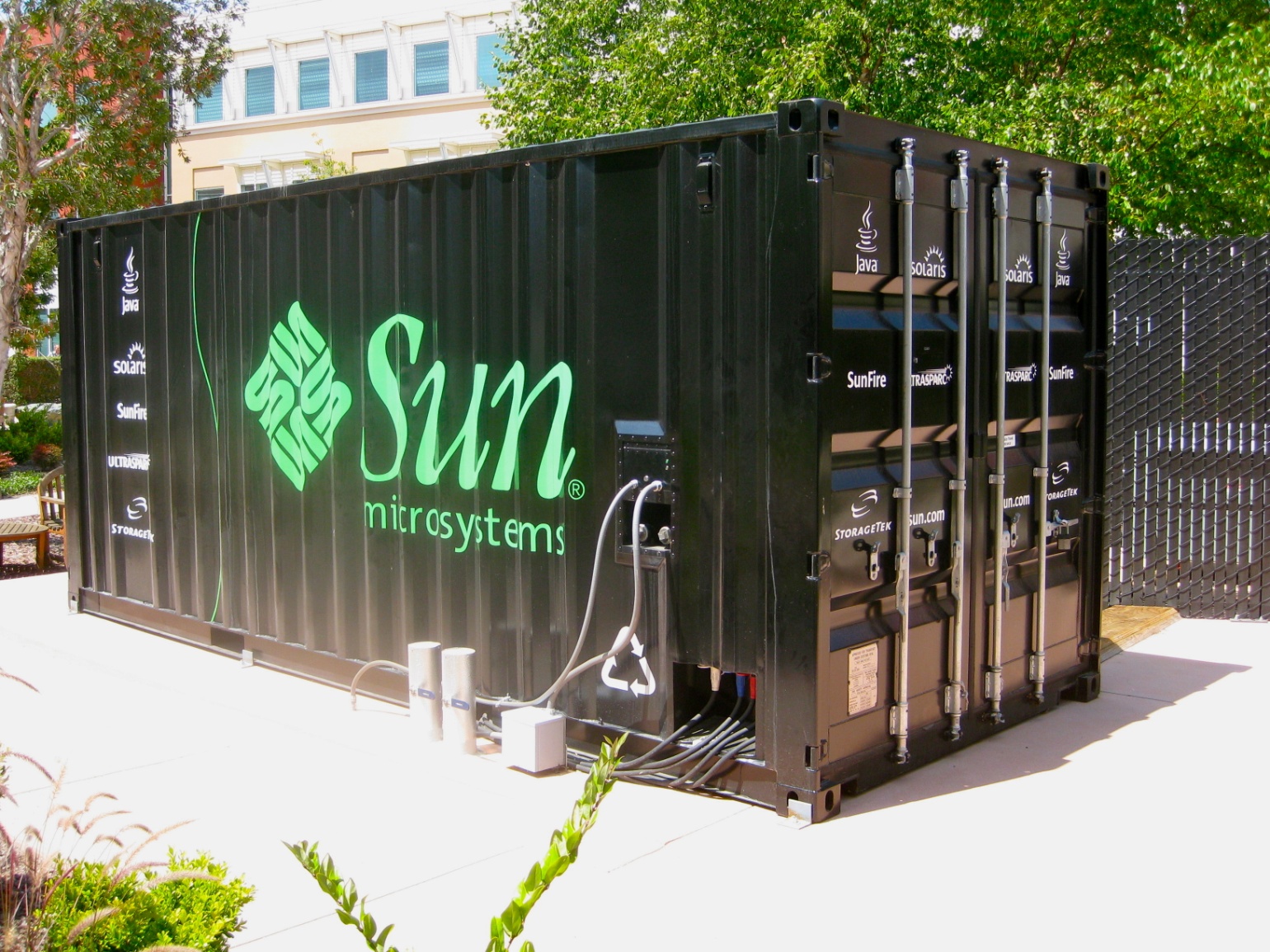 Modular data centers
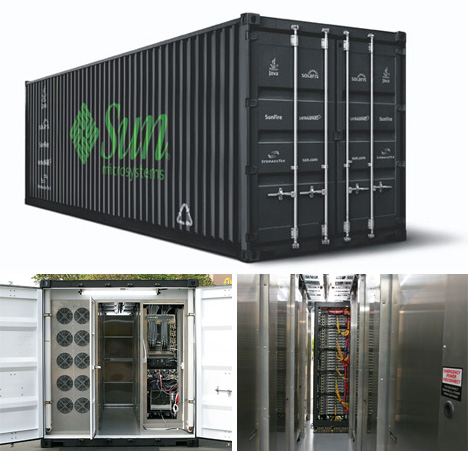 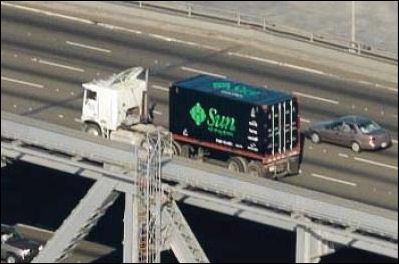 Rutgers parasol DC
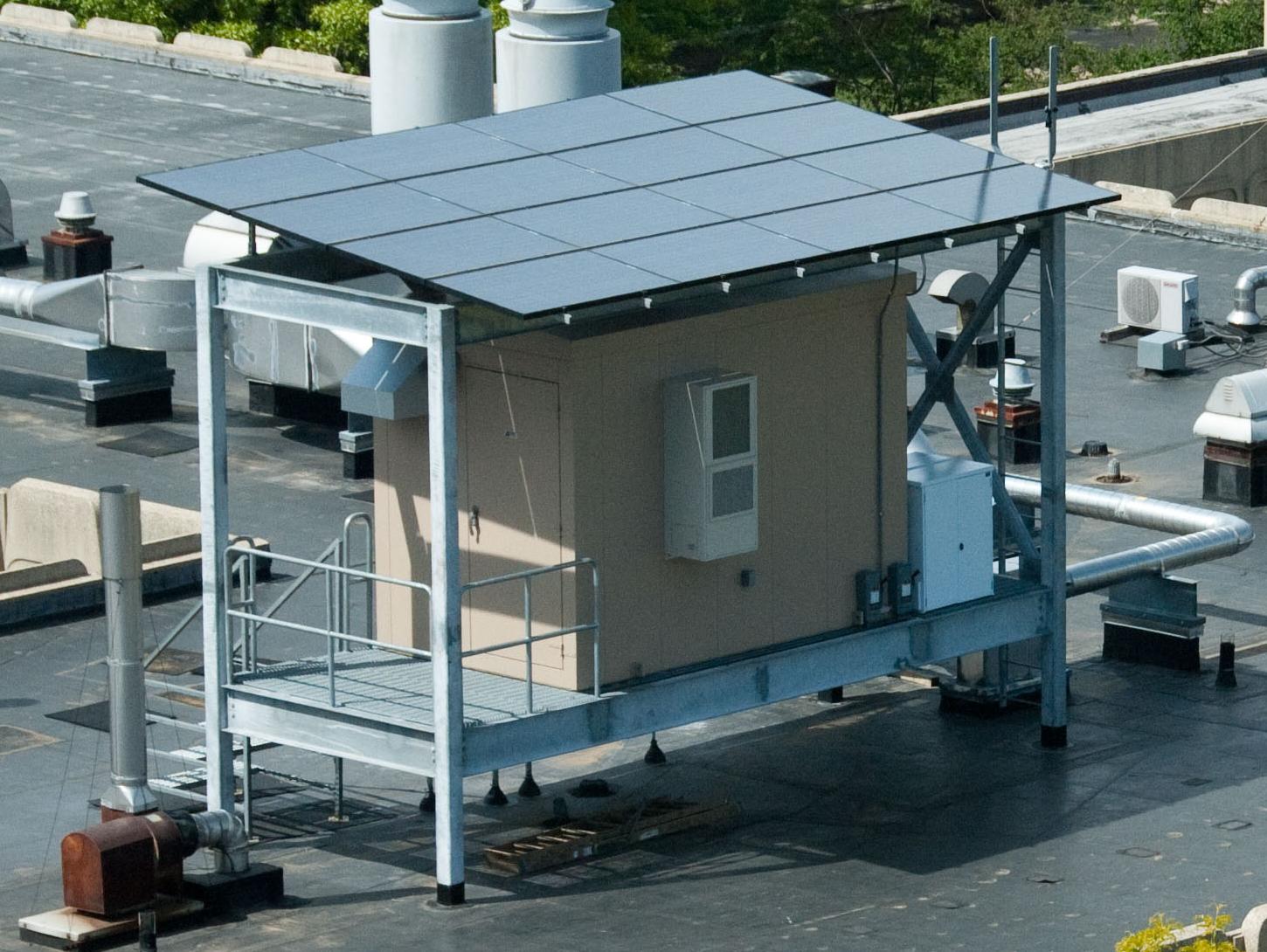 Solar, outside air, batteries
Rutgers parasol DC
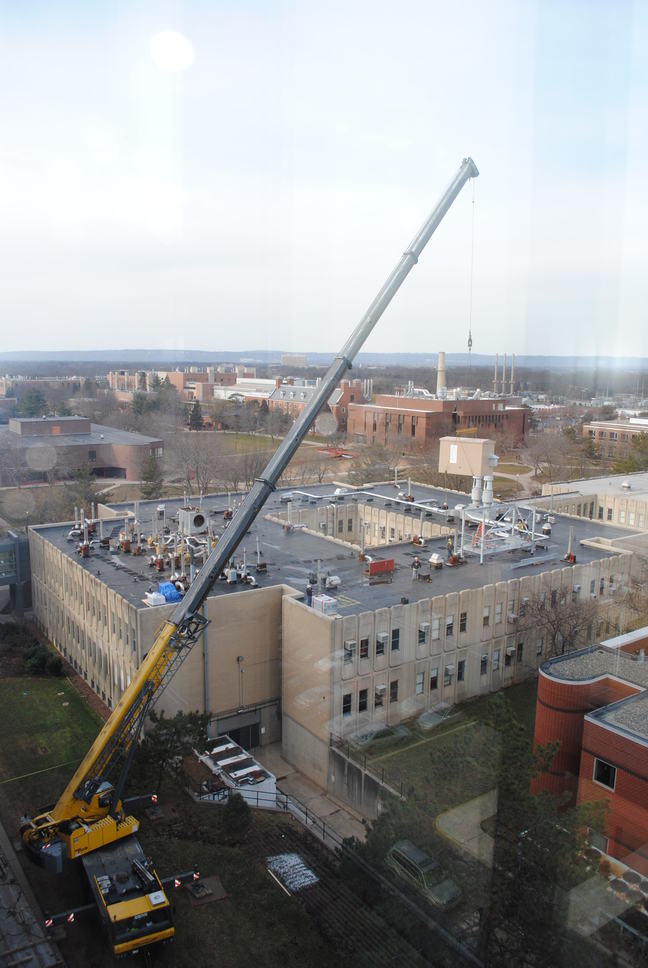 Microsoft’s Project Natick
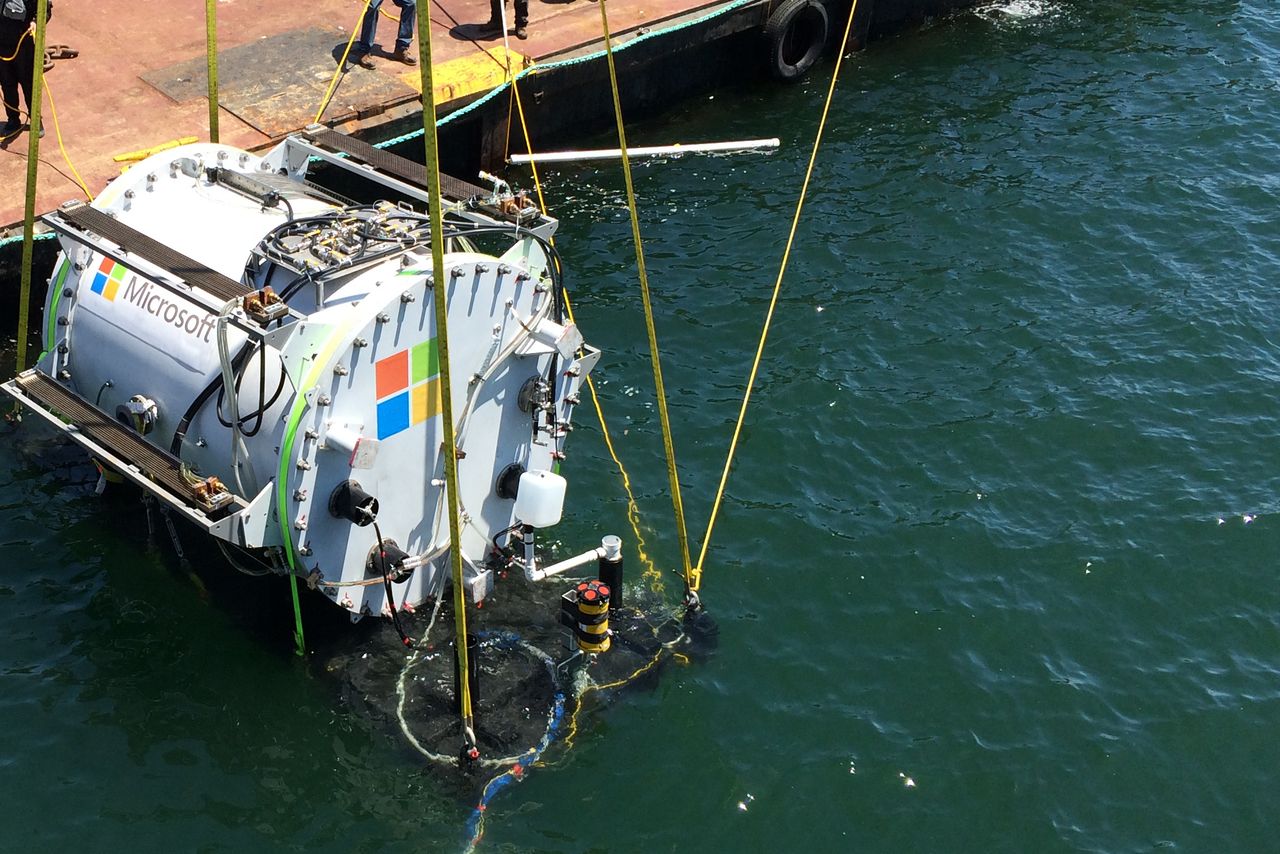 [Speaker Notes: Cooling
Tidal waves energy]
FB’s data center in Sweden
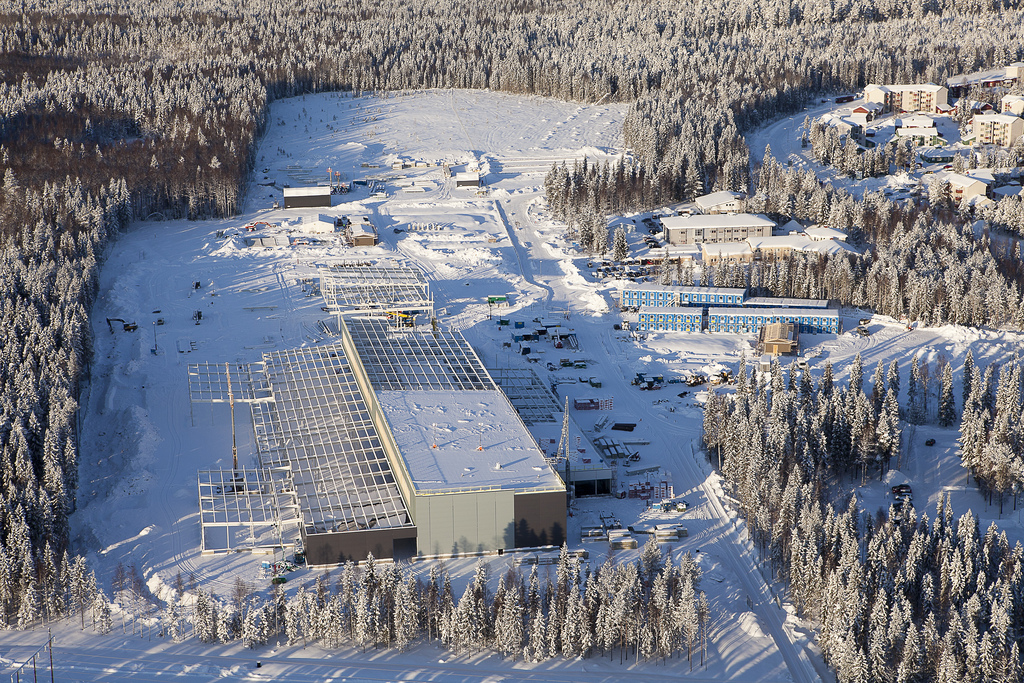 [Speaker Notes: Outside air
Hydroelectricity]
Cisco’s data center in Texas
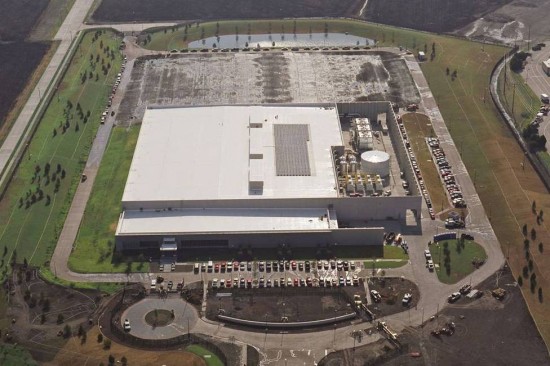 [Speaker Notes: 10MW for 5.25MW (redundant power)]
sustainable_energy paper
Data center demand
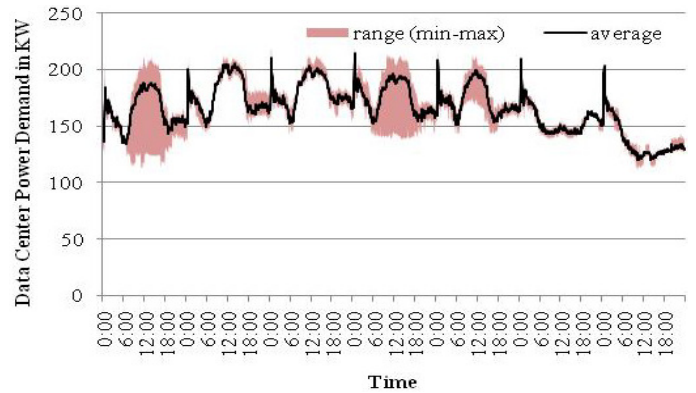 Solar power supply
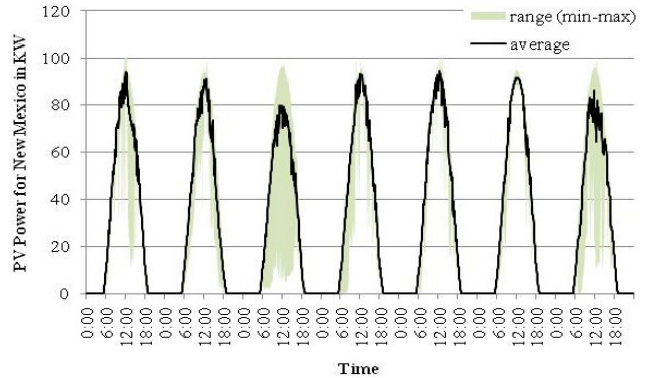 renewable_cooling paper
Data center demand
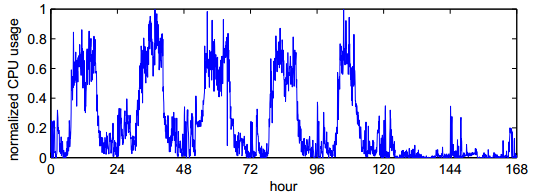 Predicted: Data center demand
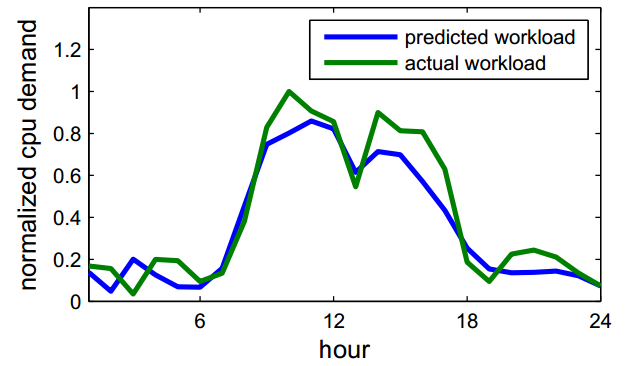 Renewable power supply
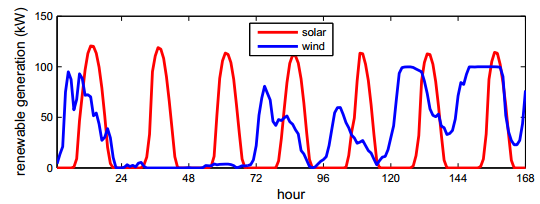 Predicted: Renewable power supply
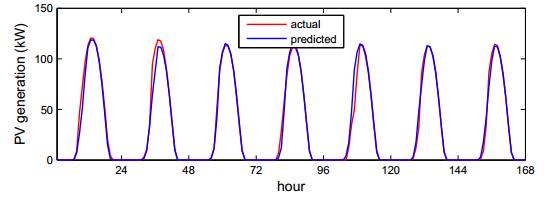 Dynamic electricity prices
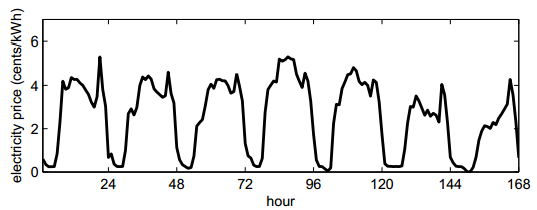 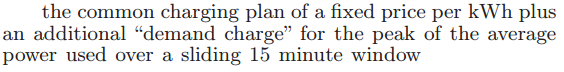